Q-AAP+
Questionnaire sur l’aptitude à l'activité physique pour tous
L’exercice physique pratiqué d’une façon régulière constitue une occupation de loisir saine et
agréable et plus de gens devraient devenir plus actifs physiquement à chaque jour de la
semaine. Mener une vie active est sécuritaire pour LA PLUPART DES GENS. Ce questionnaire
vous dira si elle est nécessaire pour vous de demander conseil à votre médecin ou à un  professionnel de l’entraînement qualifié avant de devenir plus actif physiquement.
DES QUESTIONS DE SANTÉ GÉNÉRALE
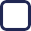 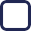 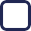 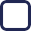 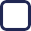 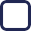 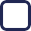 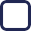 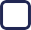 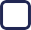 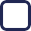 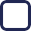 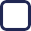 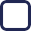 Si vous avez répondu NON à toutes les questions ci-dessus, vous êtes autorisé à l'activité physique.
Aller à la page 4 de signer la déclaration du participant. Vous n'avez pas besoin de remplir les pages 2 et 3.
Commencez à être beaucoup plus actif physiquement - Commencez lentement et augmentez progressivement.
Suivez les directives d'activité physique canadiennes (www.csep.ca/guidelines).  Vous pouvez obtenir une évaluation de votre forme physique.
Contactez un professionnel de l’entraînement qualifié (par exemple un Entraîneur Personnel Certifié SCPE® (EPC-
SCPE) ou un Physiologiste de l'exercice certifié SCPE® (PEC-SCPE)) pour obtenir des conseils afin de devenir plus  actif physiquement.
Si vous êtes âgé de plus de 45 ans et pas habitué à une activité physique régulière vigoureuse, consulter un profes-  sionnel de l’entraînement qualifié (PEC-SCPE) avant de vous engager dans l'exercice d’effort maximal.


Si vous avez répondu OUI à une ou plusieurs des questions ci-dessus, COMPLÉTEZ LES PAGES 2 ET 3.

Retardez une augmentation de votre niveau d'activité physique si:
Vous ne vous sentez pas bien à cause d'un inconfort temporaire comme de la fièvre ou la grippe - attendez de vous sentir mieux
Vous êtes enceinte - parlez-en à votre professionnel de la santé, à votre médecin, à un professionnel de l’entraînement qualifié et
/ ou remplissez le eX-AAP+ sur la site internet www.eparmedx.com avant de devenir beaucoup plus actif
Votre état de santé change - répondez aux questions sur les pages 2 et 3 du présent document et / ou de parler à votre médecin  ou à un professionnel de l’entraînement qualifié (PEC-SCPE ou de la CPT-SCPE) avant de continuer avec un programme d'activité  physique
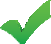 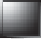 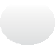 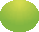 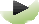 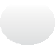 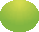 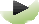 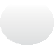 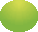 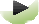 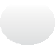 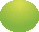 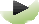 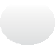 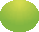 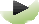 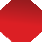 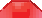 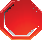 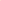 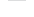 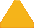 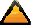 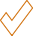 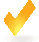 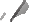 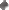 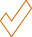 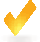 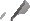 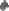 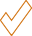 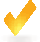 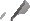 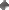 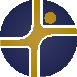 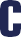 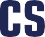 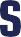 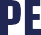 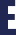 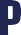 LA NORME PAR EXCELLENCE EN SCIENCE DE
L’EXERCICE ET EN ENTRAÎNEMENT PERSONNEL	Copyright © 2011 Q-APP+ Collaboration
1 / 4
01-11-2011
Q-AAP+
QUESTIONS DE SUIVI DE VOS MALADIES CHRONIQUES
Souffrez-vous d'arthrite, d’ostéoporose, ou des problèmes de dos?
1.
Si la/les condition(s) ci-dessus est/sont présent(es), répondre aux questions 1a-1c	Si NON	passez à la question 2
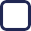 1a.
Éprouvez-vous de la difficulté à contrôler votre maladie avec des médicaments ou autres thérapies prescrites par  OUI	NON
votre médecin? (Répondez NON si actuellement vous ne prenez pas de médicaments ou d’autres traitements)
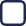 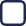 1b.
Avez-vous des problèmes d'articulation entraînant de la douleur, une récente fracture associée à une fragilité  osseuse, un déplacement de vertèbre (par exemple, spondylolisthésis), et/ou spondylolyse/pars defect (une  fissure dans l'anneau osseux sur l'arrière de la colonne vertébrale)?
OUI	NON
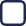 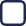 1c.
Avez-vous consommé oralement ou par injection des corticoïdes (médicament anti-inflammatoire) pendant  plus de 3 mois?
OUI	NON
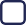 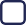 Êtes-vous atteint d’un cancer?
Si la/les condition(s) ci-dessus est/sont présent(es), répondre aux questions 2a-2b	Si NON	passez à la question 3
2.
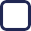 2a.
Votre diagnostic de cancer inclut-il l'un des types suivants: cancer du poumon / broncho-pulmonaire, le  myélome multiple (cancer des cellules plasmatiques), de la tête, du cou?
Êtes-vous actuellement en thérapie pour traiter votre cancer?
OUI	NON

OUI	NON
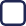 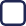 2b.
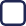 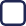 3.
Êtes-vous atteint d’une maladie cardiaque ou cardio-vasculaire? Cela comprend maladie coronarienne,  hypertension artérielle, insuffisance cardiaque, arythmie cardiaque
Si la/les condition(s) ci-dessus est/sont présent(es), répondre aux questions 3a-3e	Si NON	passez à la question 4
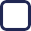 3a.
Éprouvez-vous de la difficulté à contrôler votre maladie avec des médicaments ou autres thérapies prescrites par OUI
NON
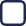 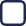 votre médecin? (Répondez NON si actuellement vous ne prenez pas de médicaments ou d’autres traitements)
3b.
Avez-vous reçu un diagnostic d’anomalie du rythme cardiaque qui nécessite un traitement médical  (par exemple une fibrillation auriculaire ou une contraction ventriculaire prématurée)?
OUI	NON
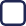 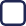 3c.
Souffrez-vous d'insuffisance cardiaque chronique?
OUI	NON
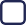 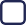 3d.
Lorsqu’au repos, avez-vous une tension artérielle égale ou supérieure à 160/90 mmHg avec ou sans médicaments OUI
NON
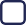 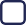 pour la tension artérielle? (Répondez OUI si vous ne connaissez pas votre tension artérielle au repos)
3e.
Avez-vous reçu un diagnostic de maladie coronarienne et n’avez pas fait d’activité physique régulièrement au  cours des 2 derniers mois?
OUI	NON
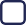 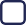 4.
Avez-vous des problèmes de conditions métaboliques? Cela comprend diabète de type 1, diabète de type 2, et  pré-diabète
passez à la question 5
Si la/les condition(s) ci-dessus est/sont présent(es), répondre aux questions 4a-4c	Si NON

Est-ce que votre glycémie est souvent au-dessus de 13.0 mmol/L?  (Veuillez répondre OUI si vous n'êtes pas certain)
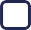 4a.
OUI	NON
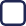 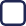 4b.
Avez-vous des signes ou symptômes de complications liées au diabète telles qu'une maladie cardiaque ou  vasculaire et / ou des complications affectant les yeux, les reins, et la sensation de vos orteils et des pieds?
OUI	NON
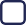 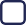 4c.
Avez-vous d'autres conditions métaboliques (comme des problèmes de thyroïde, le diabète gestationnel,  insuffisance rénale ou insuffisance hépatique)?
OUI	NON
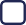 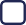 5.
Avez-vous des problèmes de santé mentale ou des difficultés d'apprentissage? Cela inclut Alzheimer, démence,  dépression, troubles anxieux, troubles de l'alimentation, troubles psychotiques, déficience intellectuelle, syndrome de Down
Si la/les condition(s) ci-dessus est/sont présent(es), répondre aux questions 5a-5b	Si NON	passez à la question 6
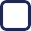 5a.
Éprouvez-vous de la difficulté à contrôler votre maladie avec des médicaments ou autres thérapies prescrites par OUI
NON
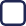 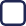 votre médecin? (Répondez NON si actuellement vous ne prenez pas de médicaments ou d’autres traitements)
5b.
Avez-vous aussi des problèmes de dos qui affectent vos nerfs ou muscles?
OUI	NON
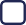 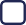 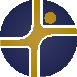 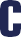 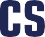 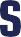 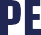 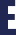 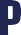 LA NORME PAR EXCELLENCE EN SCIENCE DE  L’EXERCICE ET EN ENTRAÎNEMENT PERSONNEL
Copyright © 2011 Q-AAP+ Collaboration 2 / 4
01-11-2011
Q-AAP+
6.
Avez-vous des problèmes respiratoires? Cela comprend maladie pulmonaire obstructive chronique, asthme,  l'hypertension artérielle pulmonaire
Si la/les condition(s) ci-dessus est/sont présent(es), répondre aux questions 6a-6d	Si NON	passez à la question 7
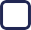 6a.
Éprouvez-vous de la difficulté à contrôler votre maladie avec des médicaments ou autres thérapies prescrites par  votre médecin? (Répondez NON si actuellement vous ne prenez pas de médicaments ou d'autres traitements)
OUI	NON
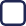 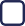 6b.
Est-ce que votre médecin a indiqué que la concentration d’oxygène de votre sang est basse quand vous êtes au
OUI	NON
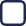 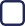 repos ou quand vous faites de l’activité physique et / ou que vous avez besoin d’oxygénothérapie supplémentaire?
6c.
Si vous êtes asthmatique, avez-vous actuellement des symptômes d'une oppression thoracique, respiration  sifflante, difficultés respiratoires, toux persistante (plus de 2 jours / semaine), ou avez-vous utilisé votre  médicament de secours plus de deux fois la semaine dernière?
OUI	NON
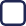 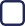 6d.
Votre médecin a-t-il déjà dit que vous faites de l'hypertension dans les artères pulmonaires?
OUI	NON
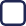 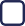 Avez-vous une lésion de la moelle épinière? Cela comprend tétraplégie et paraplégie
Si la/les condition(s) ci-dessus est/sont présent(es), répondre aux questions 7a-7c	Si NON	passez à la question 8
7.
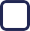 7a.
Éprouvez-vous de la difficulté à contrôler votre maladie avec des médicaments ou autres thérapies prescrites par  votre médecin? (Répondez NON si actuellement vous ne prenez pas de médicaments ou d'autres traitements)
OUI	NON
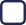 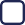 7b.
Au repos, avez-vous souvent une tension artérielle faible, pouvant causer des étourdissements, des vertiges, et /  ou des pertes de conscience?
OUI	NON
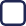 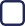 7c.
Votre médecin a-t-il déjà dit que vous avez des épisodes soudains d'hypertension (appelés dysréflexie  autonome)?
OUI	NON
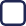 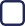 Avez-vous eu un accident vasculaire cérébral (AVC)? Cela inclut ischémique transitoire (AIT) ou AVC
Si la/les condition(s) ci-dessus est/sont présent(es), répondre aux questions 8a-8c	Si NON	passez à la question 9
8.
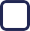 8a.
Éprouvez-vous de la difficulté à contrôler votre maladie avec des médicaments ou autres thérapies prescrites par  votre médecin? (Répondez NON si actuellement vous ne prenez pas de médicaments ou d'autres traitements)
OUI	NON

OUI	NON

OUI	NON
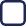 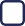 8b.
Est-ce que votre mobilité à la marche est réduite?
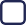 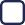 8c.
Avez-vous eu un accident vasculaire cérébral (AVC) ou une défaillance nerveuse ou musculaire au cours des  6 derniers mois?
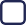 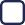 9.
Avez-vous d’autres conditions médicales qui ne figurent pas ci-dessus ou souffrez -vous de deux conditions  chroniques?
Si la/les condition(s) ci-dessus est/sont présent(es), répondre aux questions 9a-9c
Si NON	lisez les conseils sur la page 4
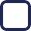 9a.
Avez-vous éprouvé une perte de mémoire ou de conscience à la suite d'une blessure à la tête au cours des 12  derniers mois OU avez-vous été diagnostiqué comme ayant subi une commotion cérébrale au cours des 12  derniers mois?
OUI	NON
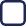 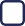 9b.
Avez-vous une condition médicale qui n'est pas mentionnée (comme l'épilepsie, les troubles neurologiques, des  problèmes rénaux)?
OUI	NON
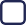 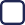 9c.
Vivez-vous actuellement avec deux maladies chroniques?
OUI	NON
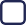 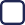 Allez à la page 4 pour connaître les recommandations de votre état  de santé actuel et de signer la déclaration du participant.
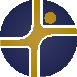 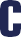 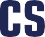 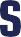 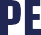 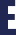 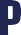 LA NORME PAR EXCELLENCE EN SCIENCE DE  L’EXERCICE ET EN ENTRAÎNEMENT PERSONNEL
Copyright © 2011 Q-AAP+ Collaboration 3 / 4
01-11-2011
Q-AAP+
Si vous avez répondu NON à toutes les questions concernant votre état de santé
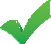 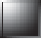 chroniques, vous êtes prêt à devenir plus actif physiquement:
Vous êtes prêt à devenir plus actif physiquement et il est recommandé que vous consultiez un professionnel  d’exercice qualifié (comme un EPC-SCPE ou un PEC-SCPE) pour répondre à vos besoins spécifiques.
Vous êtes encouragés à commencer lentement - 20 à 60 minutes à chaque séance, avec des activités aérobiques et  de renforcement musculaire d’intensité basse ou modérée, 3-5 jours par semaine.
À mesure que vous progressez, vous devriez viser à accumuler 150 minutes ou plus d'activité physique modérée par  semaine.
Si vous êtes âgé de plus de 45 ans et pas habitué à une activité physique régulière vigoureuse, consulter un  professionnel de l’entraînement qualifié (SCPE-PEC) avant de s'engager dans l'exercice d’effort maximal.
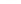 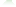 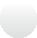 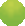 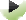 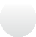 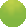 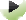 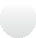 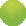 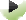 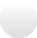 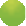 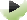 Si vous avez répondu OUI à une ou plusieurs des questions de suivi concernant votre état de santé chronique:
Vous devriez obtenir des renseignements supplémentaires avant de devenir beaucoup plus actif physiquement ou avant de  prendre part à une évaluation de la forme physique. Il FAUT que vous remplissiez le questionnaire et suiviez les recommandations  pour l’activité physique (eX-AAP+) sur la site internet www.eparmedx.com et / ou visitiez un professionnel de l’entraînement  qualifié pour plus de renseignements.

Retardez une augmentation de votre niveau d'activité physique si:
Vous ne vous sentez pas bien à cause d'un inconfort temporaire comme de la fièvre ou la grippe - attendez de  vous sentir mieux
Vous êtes enceinte - parlez-en à votre professionnel de la santé, à votre médecin, à un professionnel de
l’entraînement qualifié et/ou remplissez le eX-AAP+ sur la site internet www.eparmedx.com avant de devenir  beaucoup plus actif
Votre état de santé change - s'il vous plaît parler à votre médecin ou à l'exercice professionnel qualifié (PEC-SCPE)  avant de continuer avec un programme d'activité physique.
Toute modification est interdite. Nous vous encourageons à copier le Q-AAP+ dans sa totalité.
Le Q-AAP+ Collaboration, la Société Canadienne de Physiologie de l'Exercice, et leurs agents n'assument aucune  responsabilité envers les personnes qui entreprennent une activité physique. Si vous avez des doutes après avoir complété  ce document, consultez votre médecin avant de faire de l'activité physique.
DÉCLARATION DU PARTICIPANT
S'il vous plaît lire et signer la déclaration ci-dessous.
Si vous n’avez pas l'âge légal nécessaire pour le consentement ou avez besoin de la permisson de votre fournisseur de  soins, alors, votre parent, tuteur légal, ou le fournisseur de soins doit aussi signer ce document.
Je, sous-signé(e), affirme avoir lu, compris à ma satisfaction et complété ce questionnaire. Je reconnais que cette autorisa-  tion d'activité physique est valide pour un maximum de 12 mois à compter de la date à laquelle elle est émise et devient non  valide si mon état de santé change. Je reconnais également qu’un administrateur (e.g. mon employeur, centre de condi-  tionnement physique ou communautaire, fournisseur de soins de santé, ou autre) peut conserver une copie de ce formulaire  pour leurs dossiers. Le cas échéant, cet administrateur devra se conformer aux lignes directrices canadiennes et internation-  ales concernant l'enregistrement des renseignements médicaux personnels afin d’assurer la confidentialité de l'information  et que ces renseignements ne soient pas utilisés ou divulgués incorrectement.
NOM		DATE  	
SIGNATURE		TÉMOIN 	 SIGNATURE DU PARENT/TUTEUR LEGAL/ FOURNISSEUR DE SOINS  			 
Pour plus d'informations, veuillez contacter
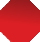 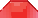 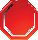 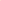 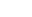 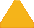 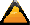 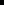 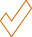 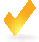 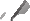 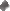 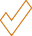 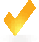 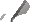 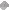 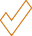 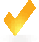 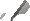 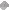 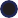 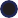 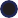 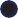 www.eparmedx.com or
La Société Canadienne de Physiologie de l'Exercice  www.csep.ca
Citation pour Q-AAP+
Warburton DER, Jamnik VK, Bredin SSD, and Gledhill N on behalf of the PAR-Q+ Collaboration.  The Physical Activity Readiness Questionnaire (PAR-Q+) and Electronic Physical Activity
Readiness Medical Examination (ePARmed-X+). Health & Fitness Journal of Canada 4(2):3-23, 2011.
Références
Le Q-AAP+ a été créé à l'aide d'un processus fondé sur des preuves (AGREE) (1) par un
Q-AAP+ Collaboration présidée par le Dr. Darren E. R. Warburton avec le Dr. Norman Gledhill, Dr.  Veronica Jamnik, et le Dr. Donald C. McKenzie (2). La production de ce document a été rendue  possible grâce à une contribution financière de l'Agence de santé publique du Canada et la  Ministère des Services de santé de la Colombie-Britannique. Les opinions exprimées ici ne  représentent pas nécessairement les vues de l'Agence de santé publique du Canada ou la  Ministère des Services de santé de la Colombie-Britannique.
Jamnik VJ, Warburton DER, Makarski J, McKenzie DC, Shephard RJ, Stone J, and Gledhill N. Enhancing the effectiveness of clearance for physical activity participation; background and overall process. APNM 36(S1):S3-S13, 2011.
Warburton DER, Gledhill N, Jamnik VK, Bredin SSD, McKenzie DC, Stone J, Charlesworth S, and Shephard RJ. Evidence-based risk assessment and recommendations for physical activity clearance; Consensus Document. APNM  36(S1):S266-s298, 2011.
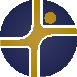 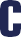 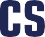 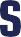 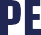 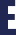 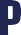 LA NORME PAR EXCELLENCE EN SCIENCE DE  L’EXERCICE ET EN ENTRAÎNEMENT PERSONNEL
Copyright © 2011 Q-AAP+ Collaboration 4 / 4
01-11-2011